Barriers in Communication
.
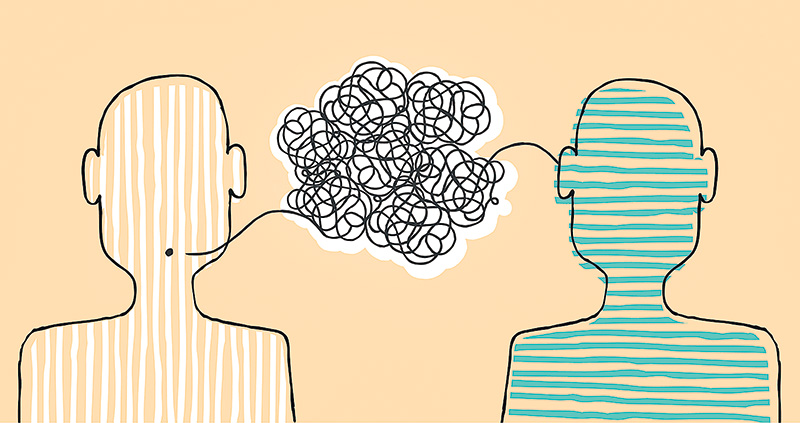 “Whatever words we utter should be chosen with care for people will hear them and be influenced by them for good or ill.” Buddha
WHAT IS COMMUNICATION AND BARRIER ?
Communication is the activity of conveying meaningful information. It requires a sender, a message, and an intended recipient.
Barrier An obstacle in a place that prevents us from completing certain tasks.
Communication barriers can be defined as the aspects or conditions that interfere with effective exchange of ideas or thoughts.
TYPES OF BARRIER
Physical Barrier
Cultural Barrier
Language Barrier
Emotional Barrier
Gender Barrier
Organizational Barrier
Perceptual Barrier
PHYSICAL BARRIER
Physical barriers relate to disturbance in the immediate situation, which can interfere in the course of an effective communication.
Some of them are easy to Alter whereas, some may prove to be tough obstacles in the process of effective communication.
FACTORS CAUSING PHYSICAL BARRIER
Defects in media
Distraction in environment
Distance
Ignorance of medium
Physical disability
HOW TO OVERCOME?
To be updated with latest technologies.
Choosing a suitable environment.
Removing obstacle.
Making signs easier to read, example, you could supplement written signs with pictures and visual signs.
Self Motivation.
CULTURAL BARRIER
Cultures provide people ways of thinking-ways of seeing, hearing, and interpreting the world.
Similar words can mean different things to people from different cultures, even when they talk the "same" language.
FACTORS CAUSING CULTURAL BARRIER
Diversified cultural background.
Language and Accent.
Behavior and Nature.
Religion.
HOW TO OVERCOME?
Cross culture environment.
Have a thorough knowledge of your counterpart’s culture background.
Conduct effective communication workshop.
Work in groups and run frequent meeting
LANGUAGE BARRIERS
Inability to converse in a language that is known by both the sender and receiver is the greatest barrier to effective communication.
When a person uses inappropriate words while conversing or writing, it could lead to misunderstanding between the sender and a receiver.
FACTORS CAUSING LANGUAGE BARRIERS
Multi language
Region
Inadequate vocabulary 
Interpreting difference
HOW TO OVERCOME?
Speak slowly and clearly.
Ask for clarification.
Frequently check for understanding. 
Be specific. 
Choose your medium of communication effectively.
Be patient.
EMOTIONAL BARRIER
The emotional state may influence your capacity to make yourself understood and hamper your understanding of others.
Many times, emotional barriers on your part or the part of the person you are speaking which may inhibit your ability to communicate on an effective level.
FACTORS CAUSING EMOTIONAL BARRIER
Fear/ insecurity
Mistrust
Stress
How to overcome?
Motivation and commitment to change.
Peer or mentor support
Practice expressing recognition
GENDER BARRIERS
Relationships, respect, workplace authority and education are common ways men and women are pitted against each other.
Overcoming barriers in gender communication isn’t simple but can be made clear with a little patience and understanding.
This barrier arises because men and women have different ways of thinking and communication.
FACTORS CAUSING GENDER BARRIERS
Fear and shy
Environment
Misunderstanding
How to overcome?
The process of bridging the gap in gender communication requires the great deal of patience and understanding that only time and attention will teach.
ORGANIZATIONAL BARRIERS
Organizational structure greatly affects the capability of the employees as far as the communication is concerned .
All the internal factors which stymie or block the process of communication are known as organizational barriers. Some such factors have already been discussed like restrictive environments, deceptive tactics, communication network.
FACTORS CAUSING ORGANIZATIONAL
BARRIERS
Status relationship
One way flow
Organization structure
Rules and regulations
Too many levels in organization structure
HOW TO OVERCOME?
Poor structure to the communication.
A weak delivery. 
The use of the wrong medium to deliver the communication.
A mixed message.
The message is delivered to the wrong audience.
A distracting environment.
PERCEPTUAL BARRIERS
The most common problem is that the people have difference opinion 
The varied perceptions of every individual give rise to a need for effective communication.
We all have our own preferences, values, attitudes, origins and life experiences that act as ‘filters’ on our experiences of people, events and information.
FACTORS CAUSING PERCEPTUAL BARRIERS
Difference in  Understanding 
Difference in Perception of Reality
Differences in Values,  Attitudes and Opinions
HOW TO OVERCOME?
Start by listening to others.
Clarify if there is confusion.
Stay calm and be positive.
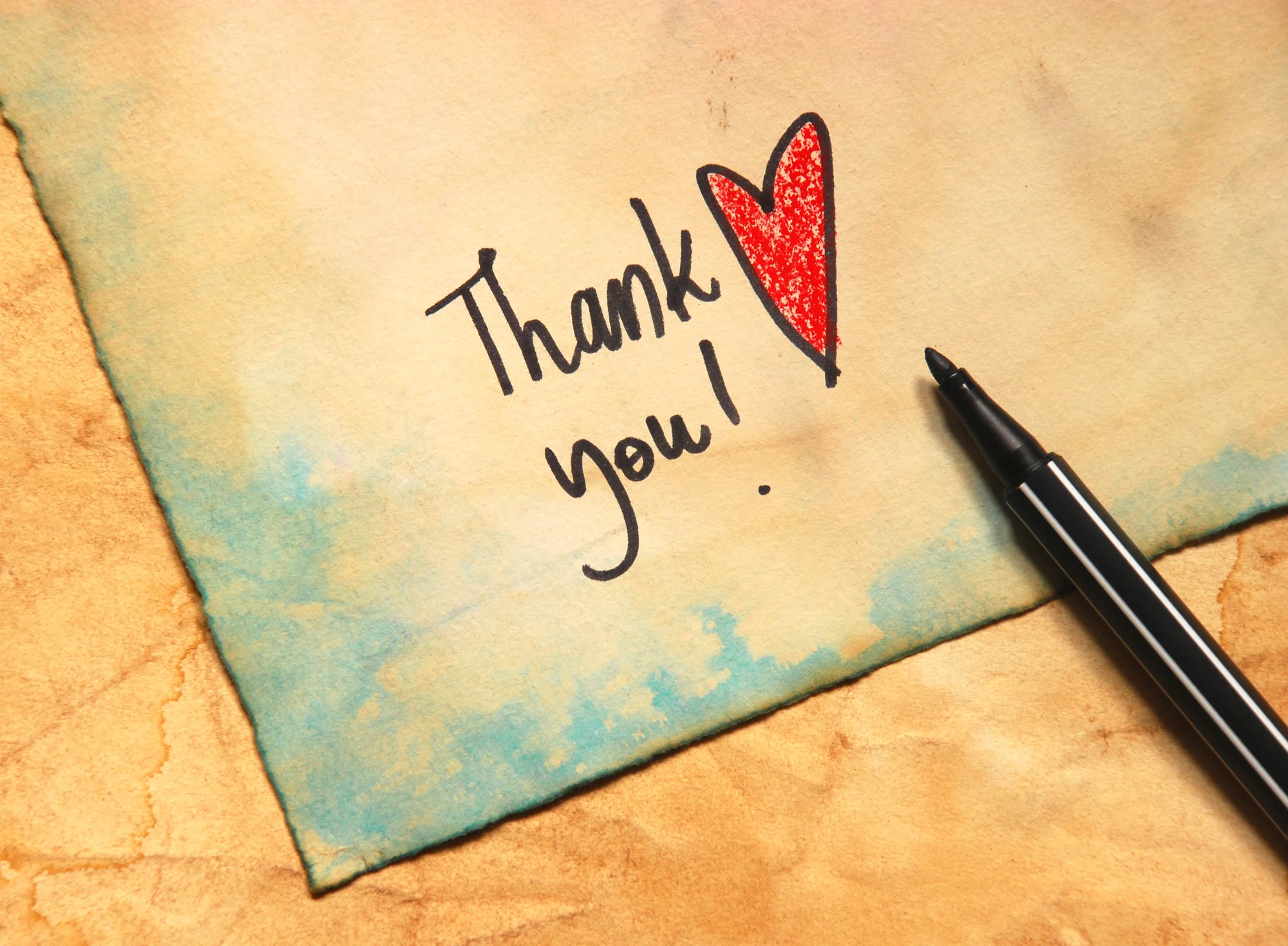